6th grade Language Arts class
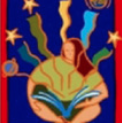 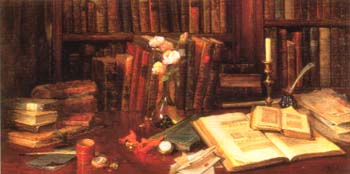 Presented by, 
                             Jill Goodman
The Scope of the Curriculum:
To think, question, read, write, 			discuss, create, and discover.

 To develop an understanding and 		an appreciation of literature.

 To explore a variety of reading 			materials.

To align with the Ohio Common Core 
                                   State Standards
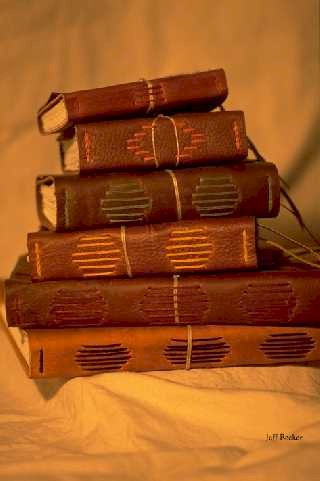 Program Materials:
Google Classroom 
class novels
 vocabulary - roots & stems
 quotation rotation w/ response log
 journal 
 grammar connected to literature
Chromebooks w/ online sources
L.A. Weebly
Accelerated Reader
online newspapers…
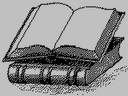 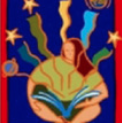 Reading Assignments:
usually begin at school
 requires regular annotation
 audio versions available
 ties into grammar & vocabulary
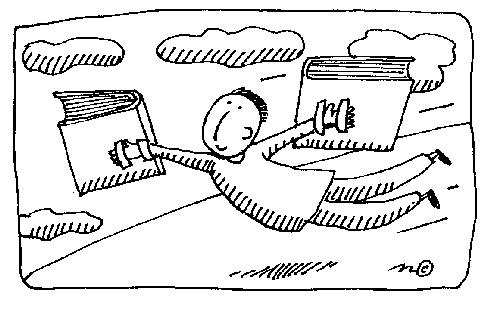 Writing Assignments:
Variety of paragraphs / extended responses
Informative essays - 
Acceptance and survival units
Argumentative essay - 
Research based – argument unit
Fictional narrative -  
Cinderella unit
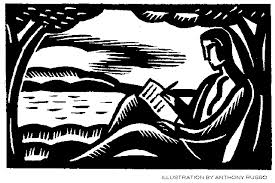 Reading Analysis Essays
							(RAE):
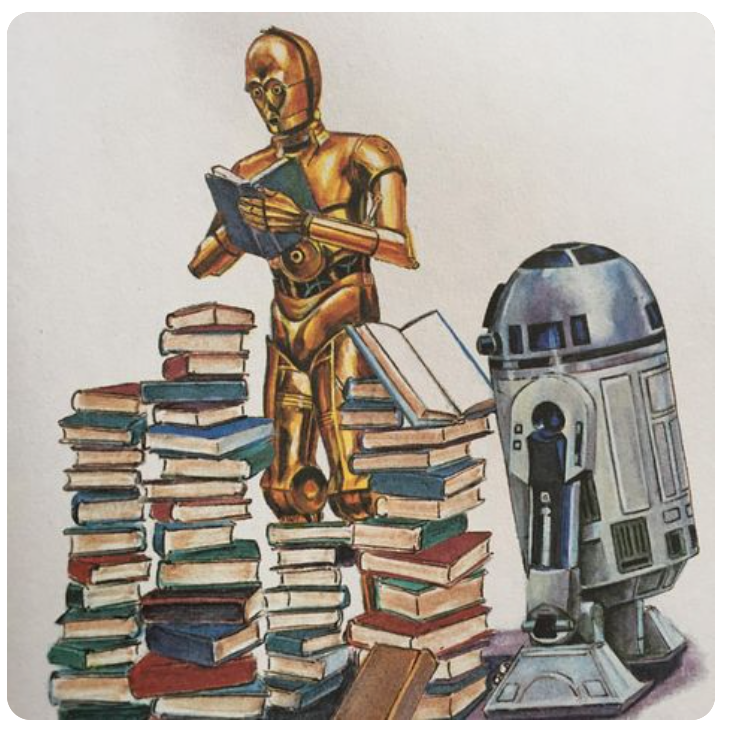 Assigned regularly. 
 Prompts based on key standards.
 Broken into pre-writing phase  
							> writing phase
 Steps modeled in class and made available.
 Shared via Google drive and website.
 Rubric used to self check.
Homework / Grading:
Assignments 2 – 3 times a week.
Grading expectations shared with students

6th grade weebly 
http://6thgradebms.weebly.com/
Homework posted here
Link to Infinite Campus
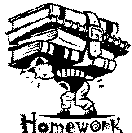 6th grade Extracurricular Activities:
Study Club
 ‘Beachwords’ -  the BMS newspaper

 Yearbook
 Student Council
 Ecology Club
 Power of the Pen
 Chess Club
 Science Olympiad…
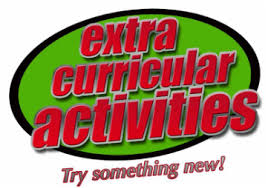 Contact info:
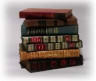 phone:
	  831-0355  ex. 205

 email:
	jag@beachwoodschools.org


L.A. Weebly site:
     http://languageartswithmrsgoodman.weebly.com
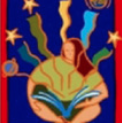